Drammaturgia musicale X
Teatro comico e teatro serio
Giulio Rospigliosi, Stefano Landi, Sant’Alessio (1631), II,8

Demonio e Marzio.
Ritorna il Demonio, risoluto di fare ogni sforzo per superare Alessio nel breve spazio che gli rimane di vita. È
sopraggiunto da Marzio il quale, credendolo un eremita e volendo burlarlo come era solito fare con Alessio entra seco
in discorso. Adiratosi con lui, procura di ritenerlo, ma viene in diversi modi schernito dal Demonio.
DEMONIO Già con desir costante
		alla sua morte Alessio il cor dispone.
		Nell’ultima tenzone
dunque non resti scemo
d’arte o di forza il mio disegno audace,
però che un’alma in fino a punto estremo
ai perigli soggiace.
Ah se nel franger del corporeo velo
in questo irreparabile momento
da cui dipende eternità di pene,
colui che bramai tanto
rapir potessi eternamente al cielo,
oh che chiaro trionfo, oh che gran vanto.
MARZIO Non so quel che d’intorno in rozzo manto
qui se ne stia facendo un eremita.
Fors’hai la via smarrita?
DEMONIO Ben altra volta, ohimè, smarrii la strada.
		Ma qui so molto ben dove io mi vada.
MARZIO Per venir di lontano,
		Lasci la casa abbandonata e sola?
DEMONIO Anzi, ch’in mia magione è tanta gente
		che par quasi infinita.
MARZIO E come vi si vive?
DEMONIO Allegramente.
		Chi sa, tu ne potresti far la prova.
MARZIO Non mi piace l’usanza.
Io perché di cantar ogn’or son vago,
colà per quelle selve ombrose e spesse
non vorrei che il catarro m’offendesse.
DEMONIO Non dubitar di questo,
ché subito una stanza ti darò,
la più calda che vi sia.
MARZIO Io ti ringrazio; è troppa cortesia.
Tornatene pur solo
alle selve lontane.
E se cerchi limosina agl’alberghi,
aspetta qui, ch’io porterò del pane.
DEMONIO Fame non sento io no, più tosto ho sete;
e sento addosso un caldo che m’abbrugia.
MARZIO E perché non bevete?
		Non avete del vino in questa fiasca?
DEMONIO Lascia star
		ché ti farà mal gioco.
MARZIO Ahi, ahi, mi scotta, ohimè, vecchio indiscreto.
Perché vi tieni il foco
così chiuso e segreto
ch’altri non lo discerne?
Servono forse i fiaschi per lanterne?
Ohimè, mi duole ancora.
Mentre il fuoco ascondendo or fai dimora
qualch’inganno ti passa per la testa.
Ma la gente sia presta
a discoprirti, e io fermarti voglio.
Ohimè, misero me, tutto mi doglio.
A stringerlo mi mossi e strinsi il vento,
ma pur non mi contento
se non mi torno prima a vendicare.
Io ti terrò sì forte
che non mi fuggirai.
Il Demonio essendo ritenuto da Marzio si trasforma in un orso. Marzio, volendo abbracciar l’eremita, cade per terra.
DEMONIO Prima ch’io più t’offenda
		Lasciami andar ché te ne pentirai.
		Lasciami, che mi preme altra faccenda.
MARZIO E che far mi potrai? Fermati qui:
		non ti partire, ahi, ahi, ahi, ahi, ahi.
La scena è articolata in due parti: la prima sezione è intonata dal Demonio, in stile recitativo, mentre la seconda è un dialogo tra il paggio Marzio e lo stesso Diavolo, anch’esso in stile recitativo; qui la cura per la declamazione cede però il passo ad aspetti istrionici, ad esempio la volontaria storpiatura dell’intonazione a fine comico, da parte di Marzio, che in più d’un caso dà l’impressione di sconfinare nel parlato quando non addirittura nel singhiozzo vero e proprio. Il Demonio intona i suoi versi sempre sostenuto dal regale, strumento per convenzione associato all’inferno ed ai suoi abitanti. La mancanza di un profilo melodico definito, l’impossibilità di riconoscere perciò una melodia, dà a tutta prima un senso di staticità. Invero nel brano il Demonio esibisce un virtuosismo inaudito, nel passaggio, quasi aggressivo, certo impressionante – e finalizzato ad impressionare – dal registro acuto al registro grave; il canto di sbalzo qui realizza vere e proprie cadute dall’alto verso il basso. 
	L’irrompere del paggio fa precipitare il tenore della scena, dalla temibile gravità del mondo infernale verso il comico dissacrante. Spiccano dal dialogo due differenti tipi di comicità: da una parte la comicità bassa e grossolana di Marzio, che si concreta nella storpiatura dell’intonazione che si rompe e cade clamorosamente tra il parlato strascicato e il singhiozzo, dall’altra quella più raffinata del Demonio, che emerge dalla serie di risposte argute (indico le più significative col sottolineato), un doppio senso che il paggio, sempliciotto com’è, non può cogliere. Il Demonio perciò se la ride sghignazzando sulla parola
“infinita”, ch’è sonorizzata da una nota ribattuta.
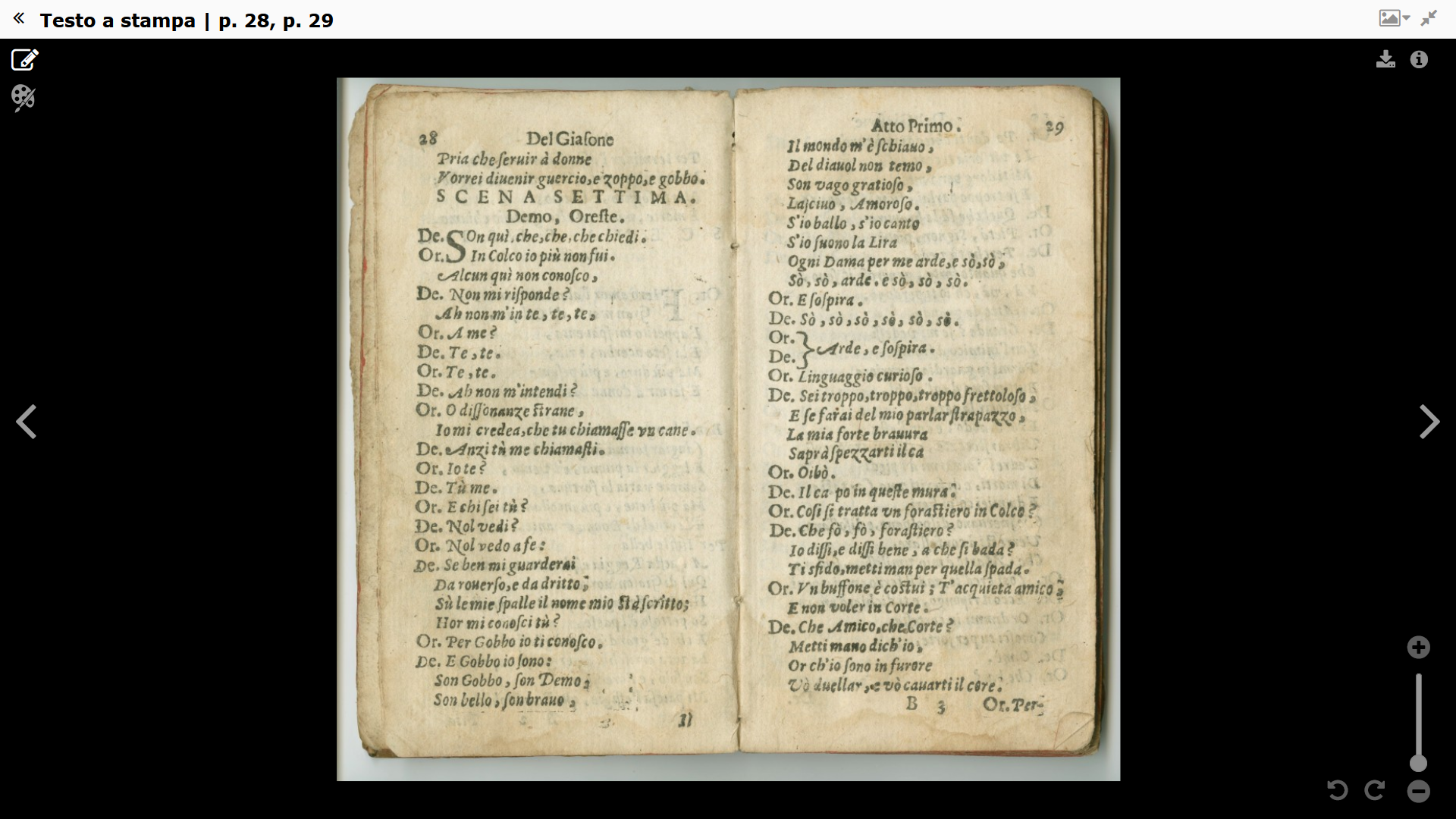 Cicognini-Cavalli, Il Giasone, Venezia, 1649 I, 7
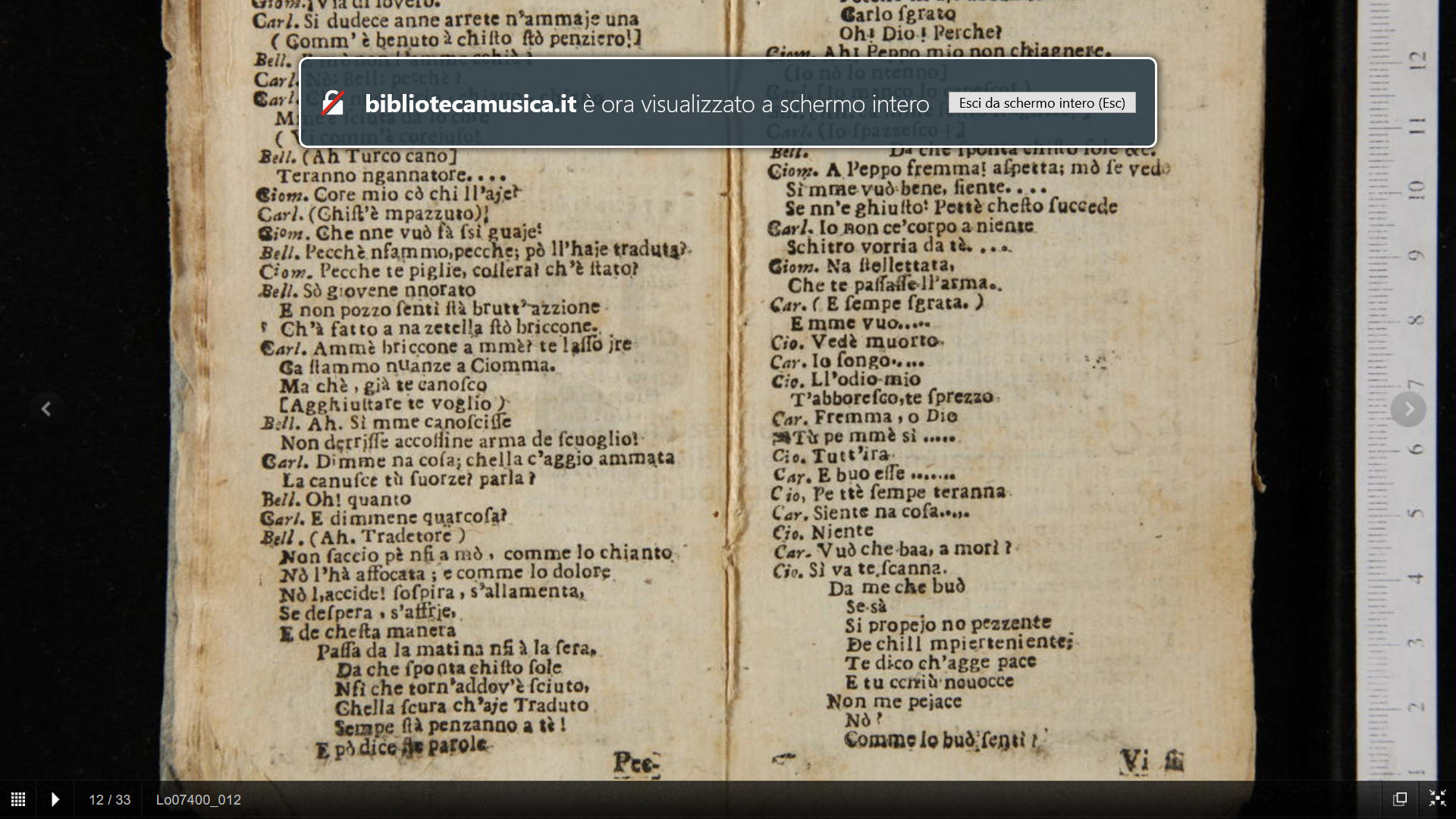 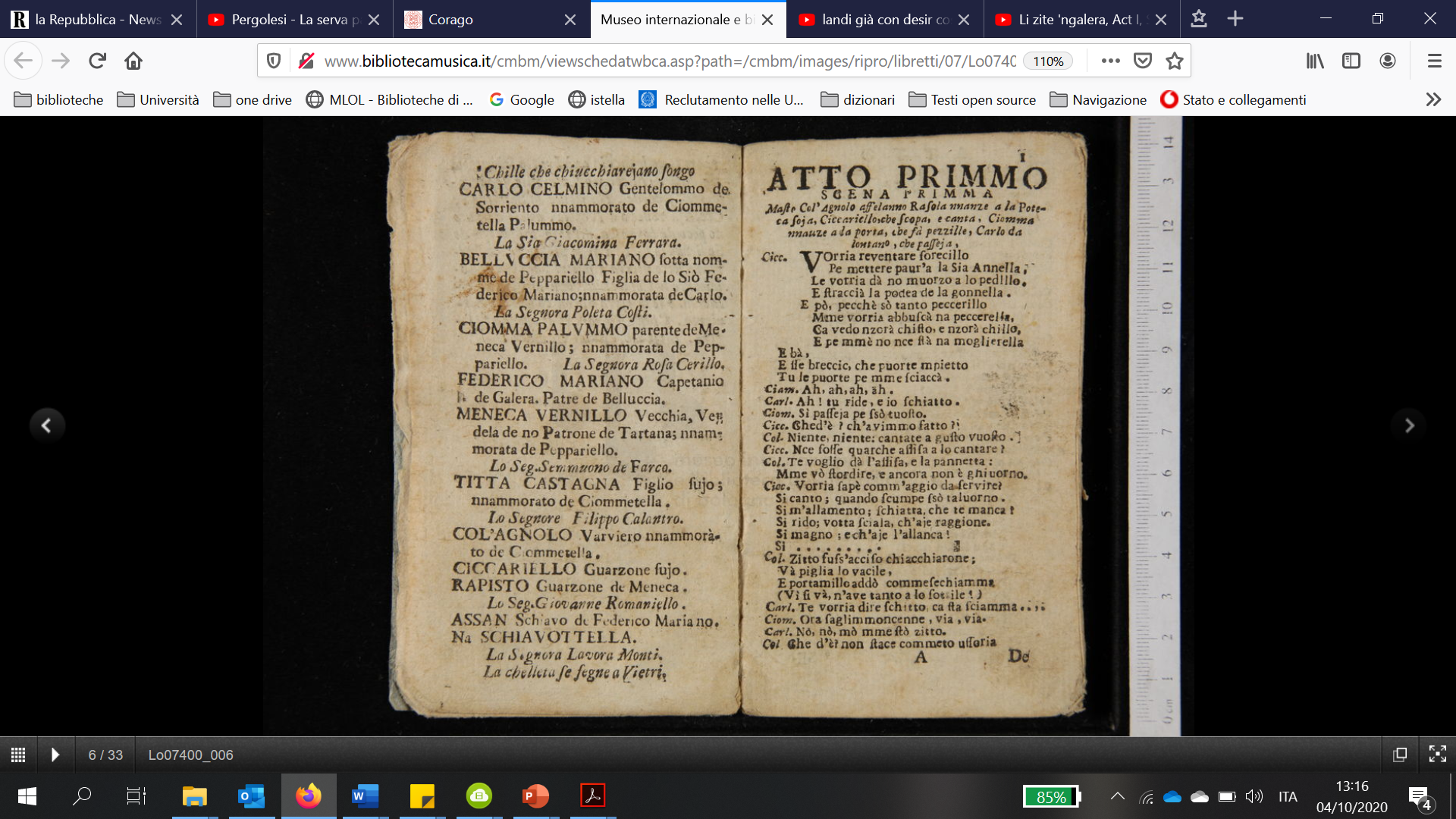 Saddumece-Vinci, Li zite 'ngalera, 1722, I,1 eI,11: «Vorria addiventare soricillo» (Cicciariello) e  «Da me che buo' se sa» (Ciomma)
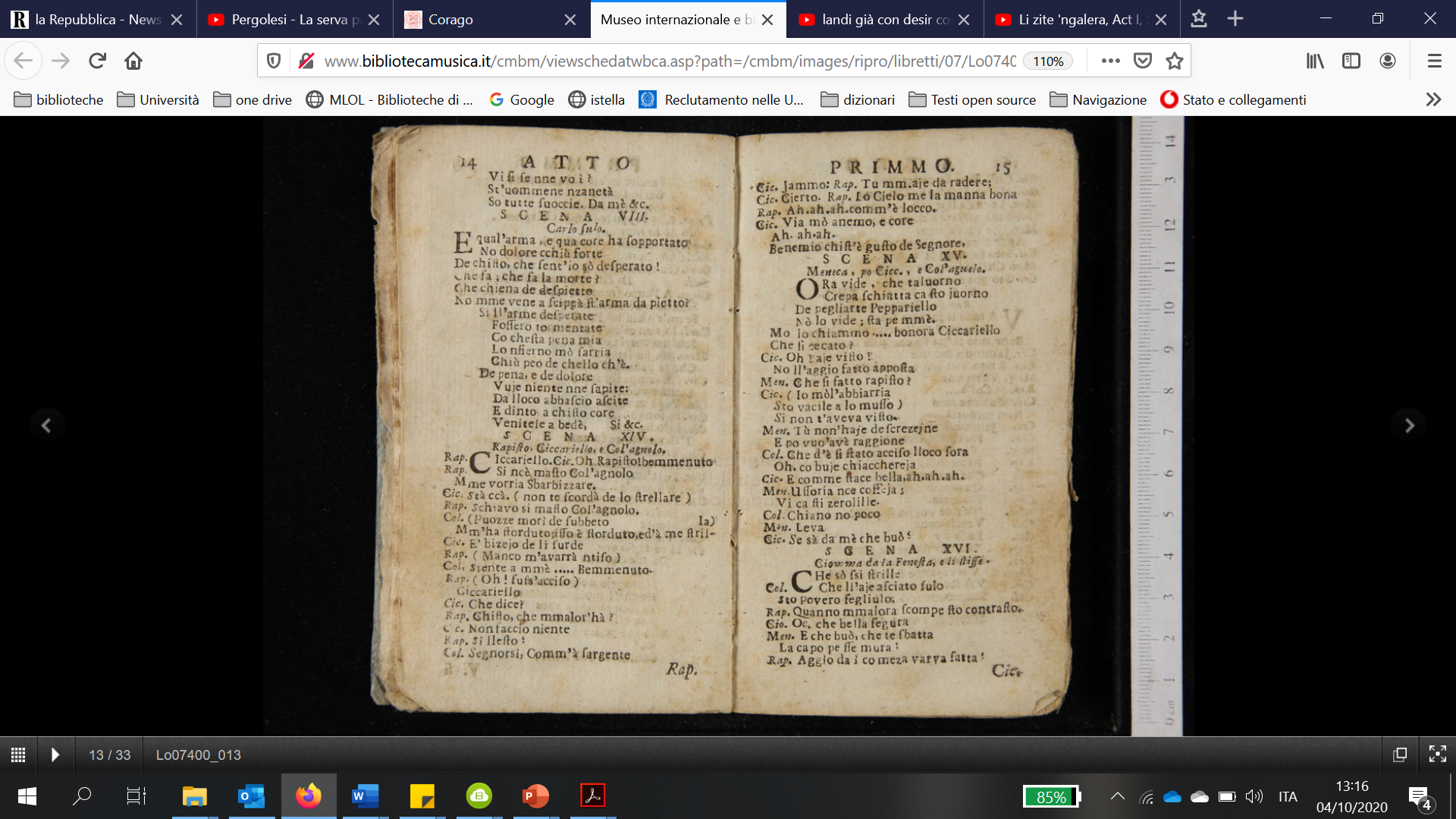 Rinnovamento dell’opera nel classicismo d’Arcadia (Metastasio):
	- identificazione dell’opera nel suon libretto (la musica è attrezzo scenico, variabile nei diversi 				allestimenti)
	- separazione tra ambito poetico (recitativo) e ambito musicale (arie)
	- uniformità metrica nei recitativi in versi sciolti e nelle arie in omogenei versi metrici
	- modelli letterari tratti dalla tragedia classica francese (Corneille, Racine…); comunque con lieto fine
	- tendenziale rispetto di unità di tempo, luogo, azione (comunque non rigorosi)
	- esclusioni di situazioni inverosimili (magiche, divine …)	
	- omogeneità stilistica, sublime (opera seria) o comica (intermezzi)
Opera seria
	- ambientazioni letterarie
	- stile letterario e musicale esclusivamente sublime ed elevato
	- esaltazione della vocalità
	 - compagnie di canto variabili alla scrittura dell’impresario 
	- canto e voci non realistiche (castrati, canto virtuosistico)
	- alta fascinazione scenica
	- teatro di passioni
	- frasi musicali prevalentemente ad ampie campate melodiche variate ed abbellite
	- prevalenza di numeri lirici solistici (arie)
	
Intermezzo comico (1700-1750)
	- Spettacolo ‘parassita’ concepito come intermezzo dell’opera seria
	- ambientazione quotidiana
	- stile letterario e musicale ‘basso’
	- cantante rilievo della gestualità e dell’istrionismo scenico
	- piccole compagnie di canto stabili e girovaghe
	- voci realistiche e sessualmente definite
	- canto sillabico, talvolta caricaturale
	- semplicità e realismo scenografico
	- frasi di canto modulari a brevi ritmico-melodici
	- teatro di relazione
	- ampio spazio a numeri d’assieme (duetti, terzetti …)
Queste piccole farse non hanno che due o tre personaggi buffi; la musica è semplice, gaia, naturale, d’una comicità viva e ridicola al massimo. Vorrei potervi farvi ascoltare un marito che imita la moglie, che perde tutto il denaro al faraone. I rimpianti di un povero diavolo che deve essere impiccato o qualche duetto d’una lite bizzarra o d’una rappacificazione tra un galante e la sua amante. Non c’è nulla al mondo di più piacevole. Aggiungete a questo l’aria di verità in cui tutto è trattato dal musicista e reso dall’attore e la precisione unica dell’esecuzione. Questi buffons piangono, ridono a gola spiegata, si dimenano, fanno tutti i tipi di pantomima senza mai sbagliare il tempo di una frazione di secondo. Devo dire che questi pezzi, quando sono come Il maestro di musica di Scarlatti, La serva padrona o Livietta e Tracollo del mio affascinante Pergolesi, mi danno più gusto di tutte le altre. Le preziose di questi luoghi, che non stimano altro che le opere serie, mi rimproverano della mia passione per queste farse. Ma io resto dell’opinione che meno il genere è serio, meglio riesce la musica italiana. In effetti si sente che respira gioia, che è il suo elemento. Amo anche le loro commedie miste di ruoli seri e comici. Ne hanno rappresentato una molto bella di Rinaldo da Capua al teatro Valle e ne ho vista una affascinante di Leonardo Leo a Napoli. (Ch. de Brosses, L’Italie il y a cent ans ou Lettres écrites d’Italie à quelques amis, en 1739 et 1740, Parigi, Levavasseur, 1836, II, pp. 385-386).
Gennaro Antonio Federico – Giovanni Battista Pergolesi, La serva padrona (1733), I parte. Uberto, «Aspettare e non venire»
Aspettare e non venire,
stare a letto e non dormire,
ben servire e non gradire,
son tre cose da morire.
Uberto sbraita ed elenca alla rinfusa le cose che lo fanno imbestialire: un elenco di sei azioni contrapposte, «aspettare e non venire», «stare a letto e non dormire», «ben servire e non gradire». Ogni elemento è reso da Pergolesi in modo contrastato, con un profilo melodico e ritmico molto netto e incisivo: suoni lunghi e solenni salti ampi (“Aspettare”) si alternano a stizzite note brevi e note ribattute (“e non venire”). Una volta esposti quei motivi possono essere variabilmente ricomposti in altro ordine: Uberto può così passare alla medesima rassegna ma accumulandoli alla rinfusa «aspettare, stare a letto, ben servire» o invece «e non venire, e non servire, e non gradire» (3’21’’ e 3’48’’). Mentre canta possiamo vederlo sbattere i pugni sul tavolo (nell’ampio salto verso il basso di “aspetta-re”) o gesticolare in modo sconclusionato nelle insistenze dei suoni ripetuti (“e non venire”). Possiamo immaginarlo anche solo ascoltando la musica, perché quei gesti sono inglobati nell’intonazione di Pergolesi: non ci sono melodie lunghe, coerenti, ricche di vocalizzi da cantare in pose statuarie, ma un frenetico movimento, un andirivieni gestuale inconsulto che peraltro intona un testo costruito per brevi sintagmi accostati. 

Per questo libretto, Federico aveva preso spunto da una fortunata commedia omonima del senese Jacopo Angelo Nelli del 1709 ma pubblicata a Lucca nel 1731. Quella commedia aveva avuto già diversi adattamenti al teatro musicale: una Vespetta e Pimpinone di Pariati con musica di Albinoni a Venezia nel 1708, un Pimpinone di Johann Philipp Praetorius e Georg Philipp Telemann ad Amburgo nel 1725, una Carlotta e Pantaleone di Bernardo Saddumene e Hasse a Napoli nel 1728. Federico ridusse l’originale di tre atti in prosa e con undici personaggi a brevissimi scambi fra due soli personaggi cantanti e un mimo, e lo suddivise in due parti, adatte a riempire gli intervalli di una opera seria, Il prigionier superbo, al cui libretto mise forse mano lui stesso, sempre per la musica di Pergolesi: opera seria e farcitura comica vennero poi inscenati al Teatro San Bartolomeo nel 1733. In tutto questo intermezzo consta di cinque arie e due duetti inframmezzati dal recitativo secco. L’esile vicenda racconta le tresche messe in atto dalla giovane serva Serpina nei confronti del suo ingenuo, brontolone ma pacioso padrone Uberto per convincerlo a sposarla e divenire così padrona della casa.
La ricchezza ritmica dà coerenza formale e organicità al duetto, perché i motivi rimbalzano da un personaggio all’altro variati, modificati talvolta in modo canzonatorio come filastrocche di bambini imbarazzati, tal altra suadenti e seducenti, qualche volta ribattuti a battibecco, qualche altra trasformati su insinuanti melodie esotiche. Già la brevissima introduzione orchestrale presenta tre brevi idee ben caratterizzate, una con suoni veloci e saltati (18’38’’), una con suoni un poco più tenuti e strascinati (18’41’’), una terza che passa dal registro molto acuto al registro medio (18’47’’). Poi inizia la prima frase di Serpina anch’essa divisa tra due idee diverse, la prima delle quali («Lo conosco a quegl’occhietti») ricalca la prima idea dell’orchestra, l’altra («furbi, ladri») insiste su ampi salti ripetuti; Uberto riprende il primo inciso («Signorina, v’ingannate») e l’accumulo degli ampi salti («troppo, troppo») ma modifica il prosieguo («malignetti» vs «volate») per tornare poi ad imitarla nella chiusura della strofa («che sebben voi dite no, pur m’accennano di sì» / «Gl’occhi ed io vi dicon no, ed un sogno è questo sì»). I due antagonisti cantano le prime due strofe su motivi analoghi, ma si differenziano nelle strofe successive dove lei descrive le proprie grazie («brio» su rapidi suoni scanditi, «maestà» su solenni note lunghe e ritmi dilatati), Uberto risponde con un sinuoso motivo cromatico tentatore (“A costei mi va tentando”) che lei riprende fra sé e sé (“ei mi par”) ma lo lascia subito per cascare rappresentare il “calando” cascando al grave. Riprende poco oltre un disegno ritmico simile a questa melodia cantata fra sé e sé mentre insiste con Uberto “e dovrete sposar me”, mentre lui torna alla prima melodia di Serpina (“che imbroglio egl’è per me” è molto simile a “furbi, ladri, malignetti”). La prima volta l’aveva variata su “volate”, questa volta la osserva più strettamente: la musica ci dice che va cedendo.
Terminata la prima lettura del testo,  il duetto passa nella seconda parte dove le voci ripetono il testo con incisi e parole già cantate ma si incastrano l’un altro in frenesia, talvolta dandosi sulla voce e sovrapponendosi. Lei varia l’inizio della melodia (“lo conosco”) cantandola su note più lunghe e strascinate, lui tenta di riprendere il motivo originario ben scandito e staccato (“signorina”), ma non riesce a portarla termine per la selva di “no, no, no” che lei ripete sorda ai suoi dinieghi: ad Uberto non resta che ripetere vanamente “v’ingannate” con una melodia che ricorda molta il “Ma perché?” di Serpina. Ogni personaggio è ben caratterizzato dalle melodie appena cantate e quindi ben identificato nel guazzabuglio di incisi e ritmi contrastati che costruisce la seconda parte del duetto, fino a che le due voci, finora impegnate in un incalzante botta e risposta, non si sovrappongo l’una all’altra a 22’45’’ per concludere lo scontro che si risolverà nella seconda parte dell’intermezzo (dopo il secondo atto del Prigionier suberbo). L’orchestra sigla la conclusione con il motivo con cui aveva concluso la sua introduzione iniziale.
Federico-Pergolesi, La serva padrona, I, duetto finale. Uberto e Serpina «Sempre in contrasti»
Serpina 		Lo conosco a quegl’occhietti
		furbi, ladri, malignetti
		che sebben voi dite no
		pur m’accennano di sì.
Uberto		Signorina, v’ingannate.
		Troppo in alto voi volate,		gli occhi ed io dicon no,		ed è un sogno questo, sì.
Serpina	 	Ma perché? Non son io bella,
		grazïosa e spiritosa?		Su, mirate, leggiadria,		ve’ che brio, che maestà.
Uberto	 	(Ah! costei mi va tentando;
		Quanto va che me la fa.)
Serpina	(Ei mi par che va calando.)
		Via, signore… 
Uberto	  		      Eh! Vanne via.
Serpina 	Risolvete.
Uberto 		       Eh! Matta siete.
Serpina 	Son per voi gli affetti miei
		e dovrete sposar me.
Uberto  	(Oh che imbroglio egli è per me!)